Портфолио
Муниципальное автономное дошкольное 
образовательное учреждение «Детский сад № 9»
учителя-логопеда 
Караваевой Анастасии Николаевны

ГО Верхняя Пышма
Караваева 
         Анастасия     
                      Николаевна
                            22.03.1976г.р.
Образование: в 1995году окончила
Екатеринбургское педагогическое училище № 1 им. М. Горького
Квалификация: воспитатель дошкольных учреждений; руководитель физического воспитания в ДДУ;
          в 2000году  окончила
Уральский государственный 
педагогический университет
Квалификация:  олигофренопедагог,     
                              учитель-логопед

Педагогический стаж: 23 года
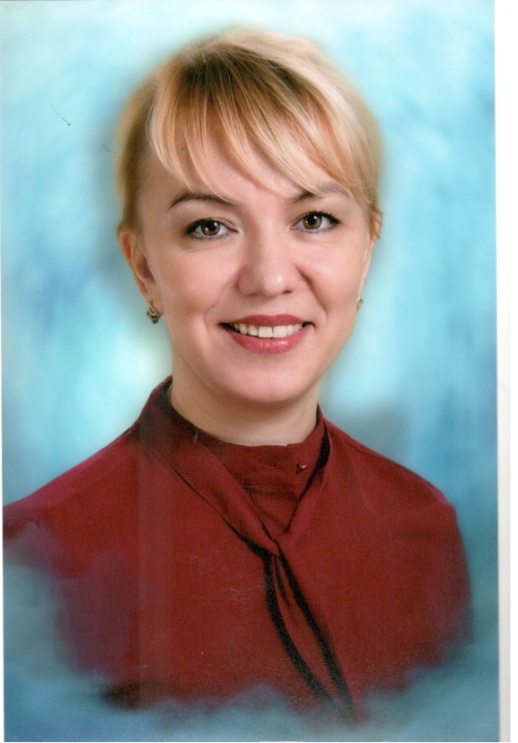 Повышение        квалификации
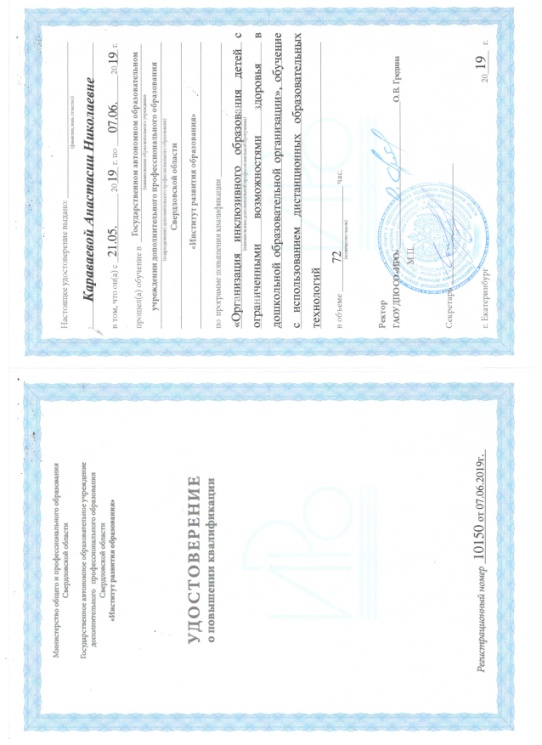 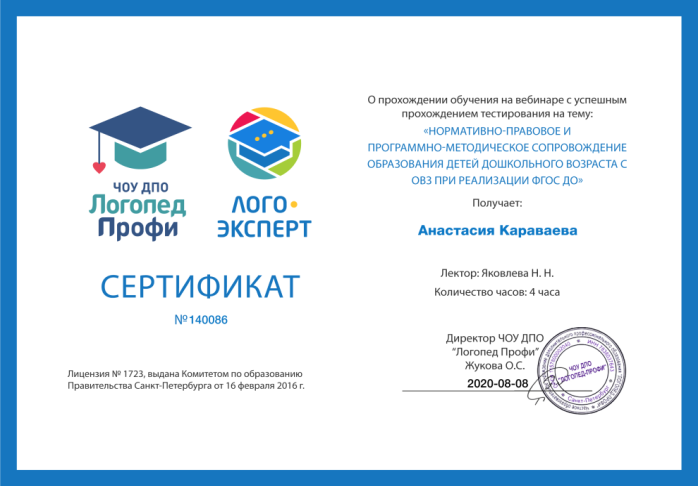 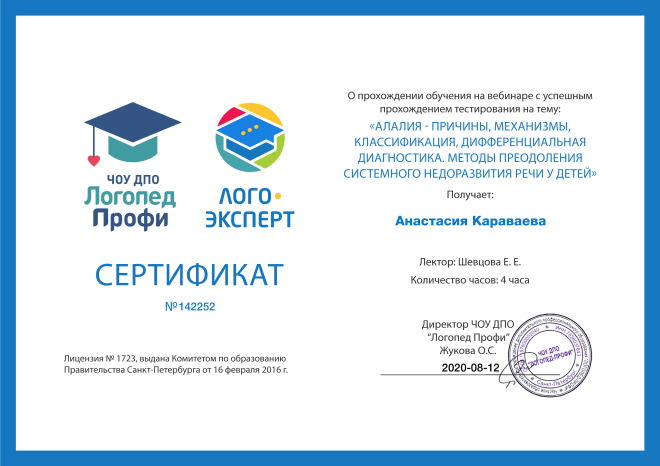 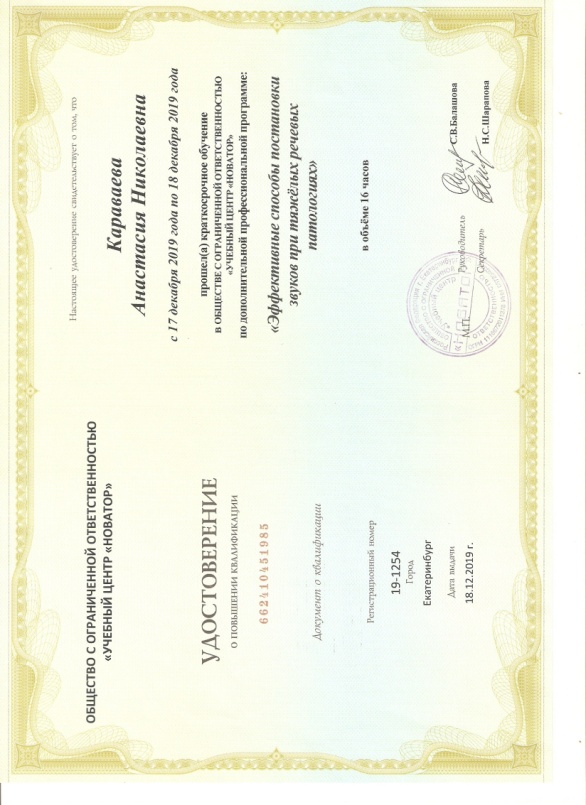 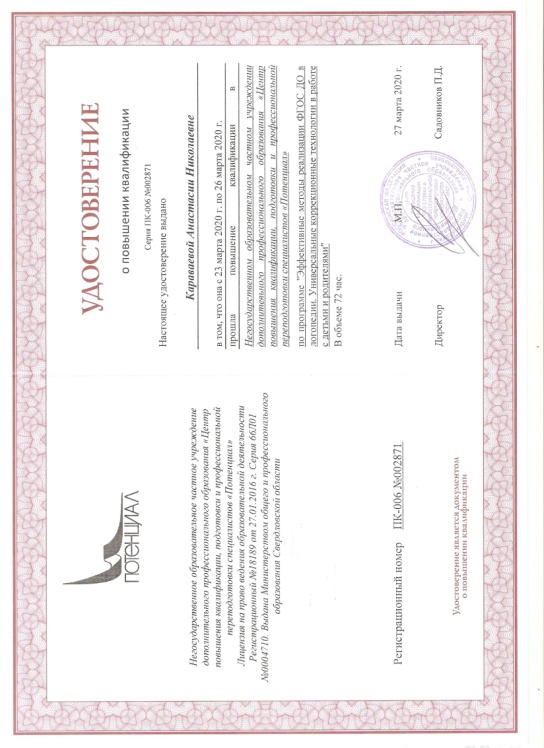 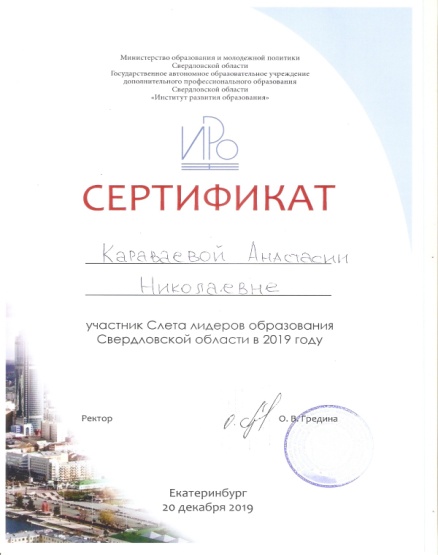 2019 год
2020год
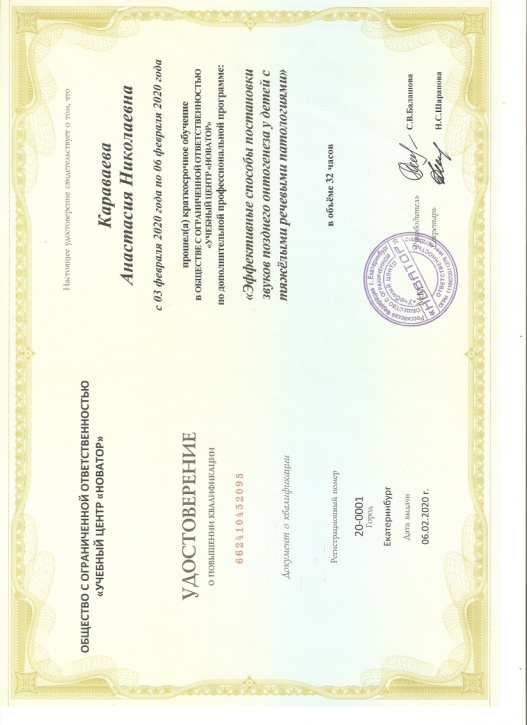 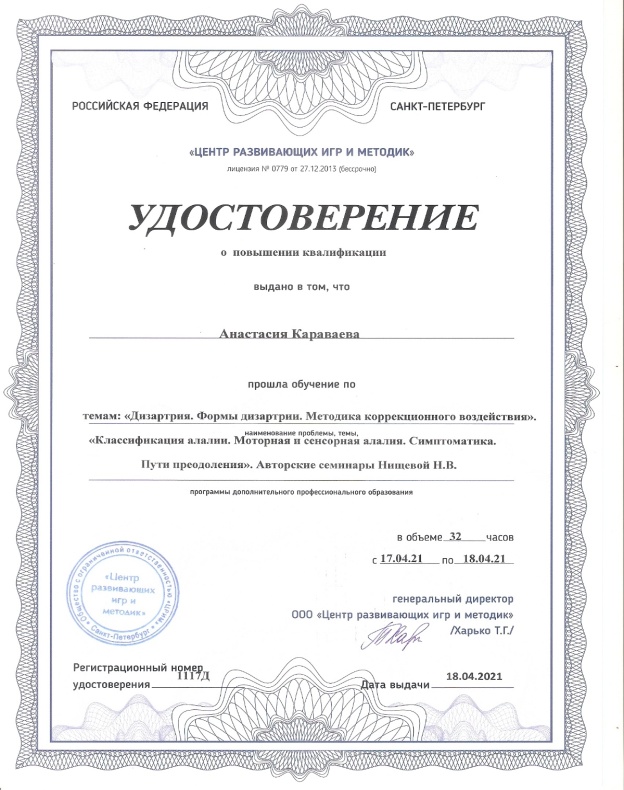 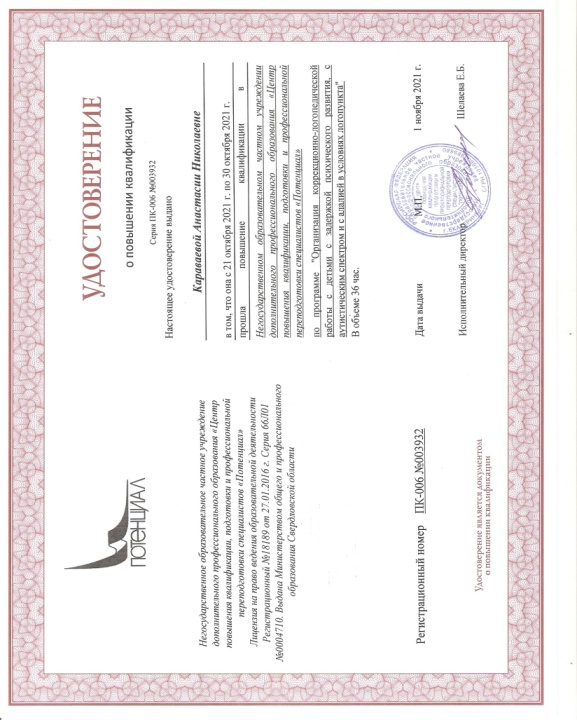 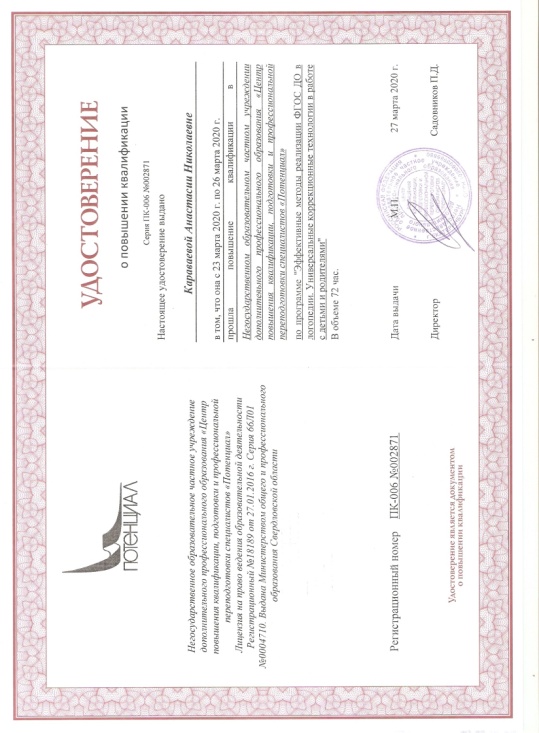 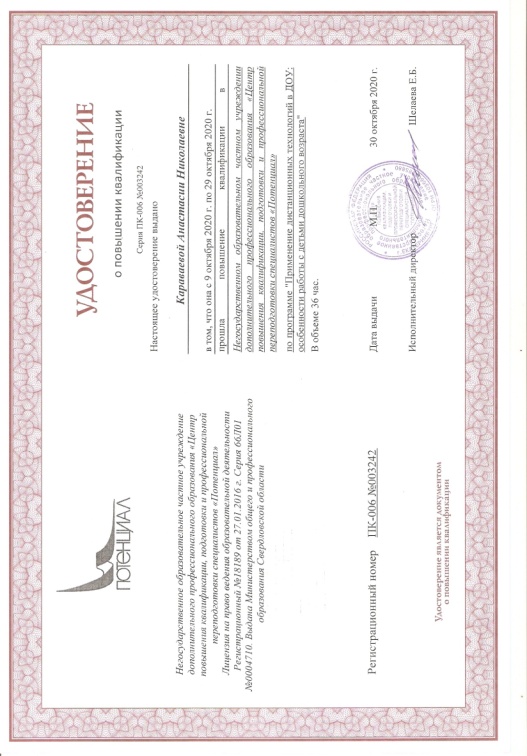 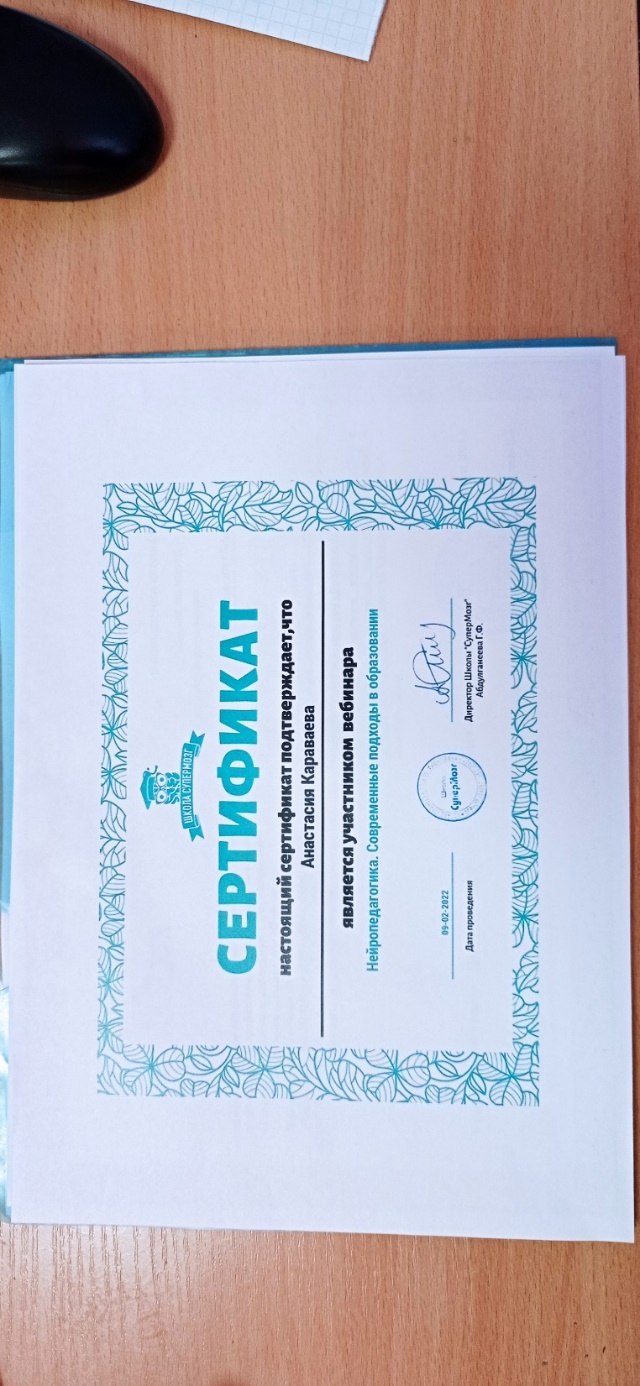 2020год
2021, 2022 год
Награды,   грамоты,   благодарственные письма
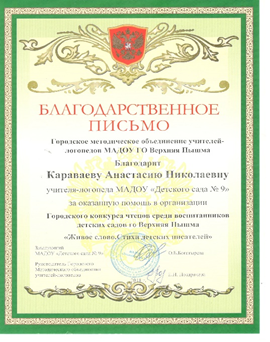 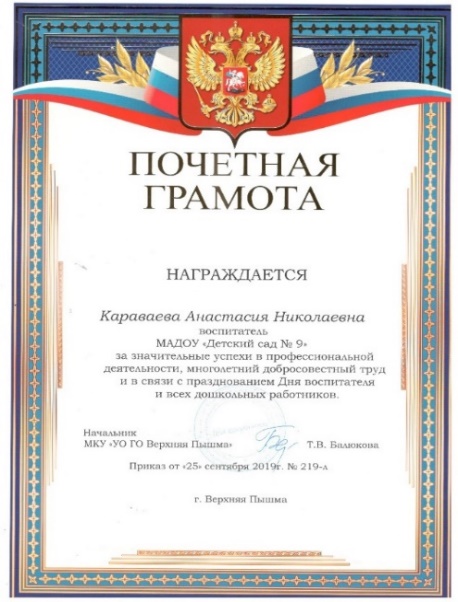 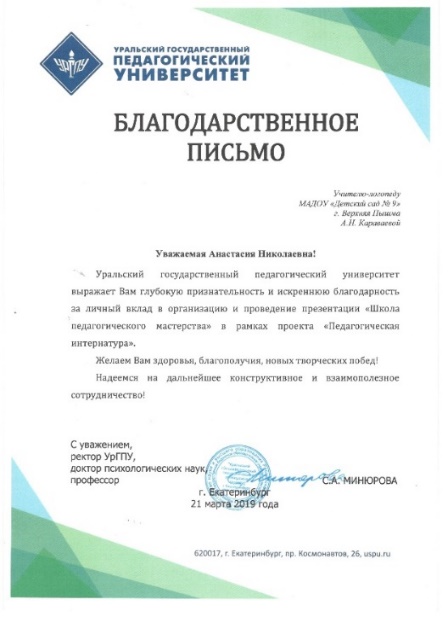 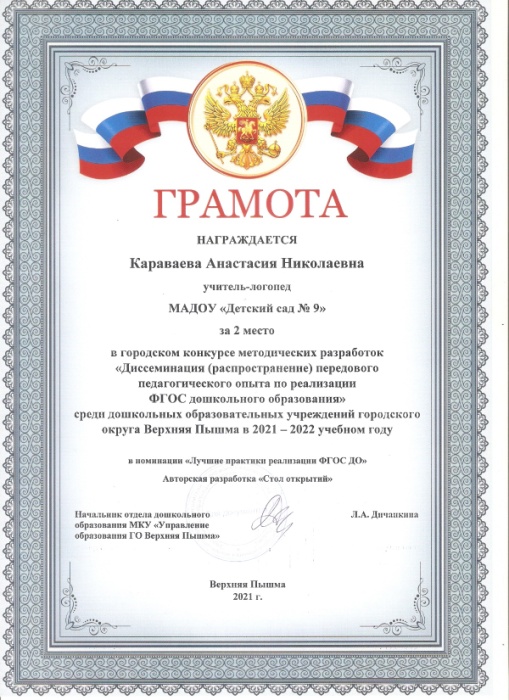 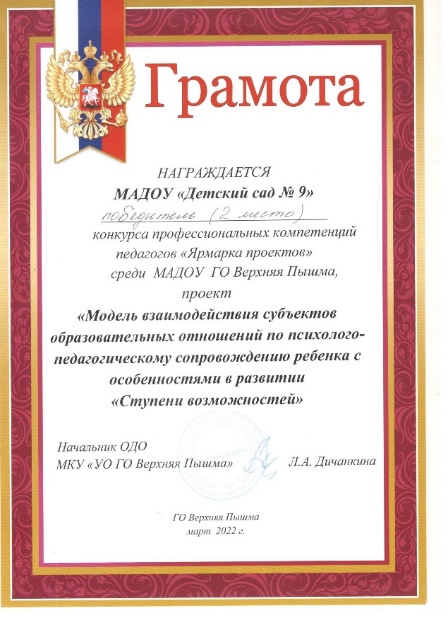 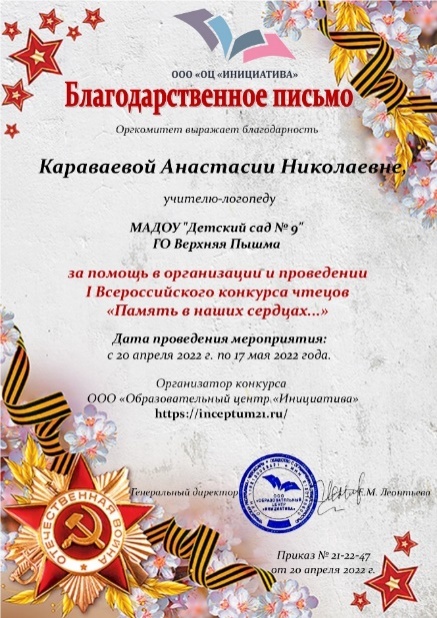 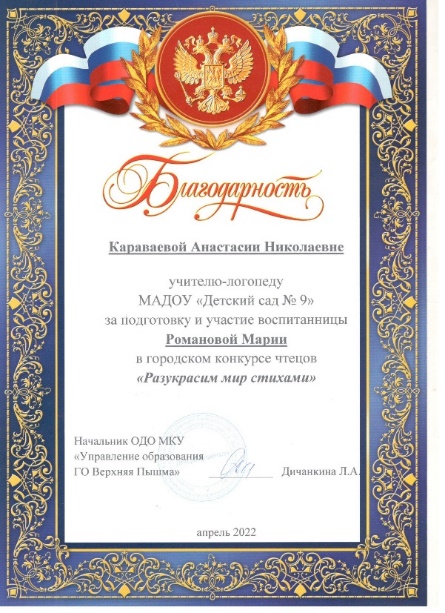 Мои     достижения
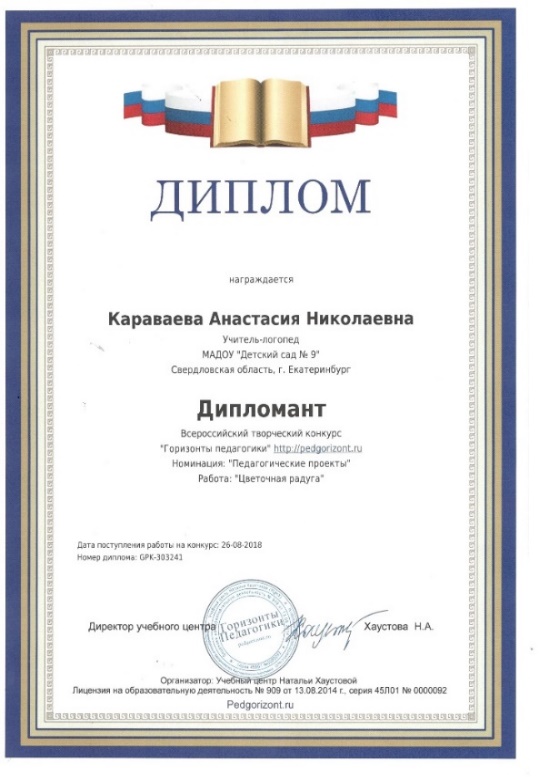 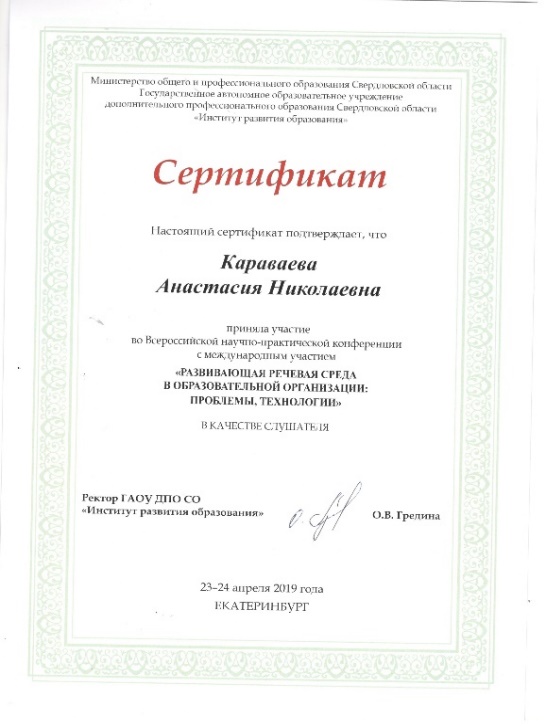 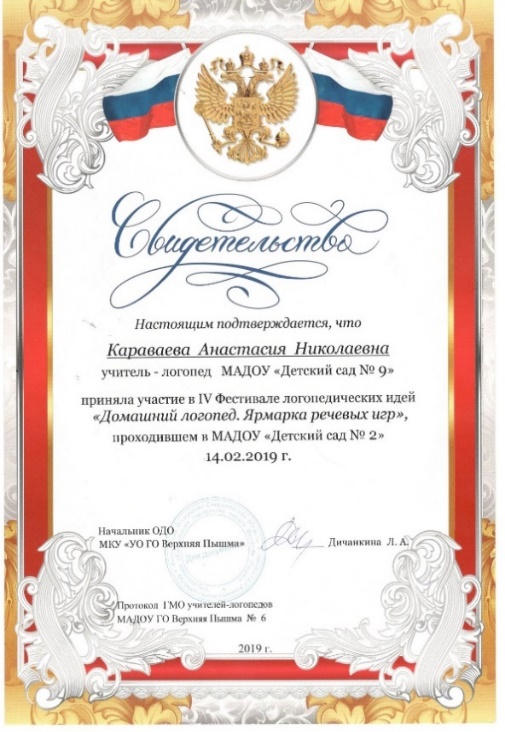 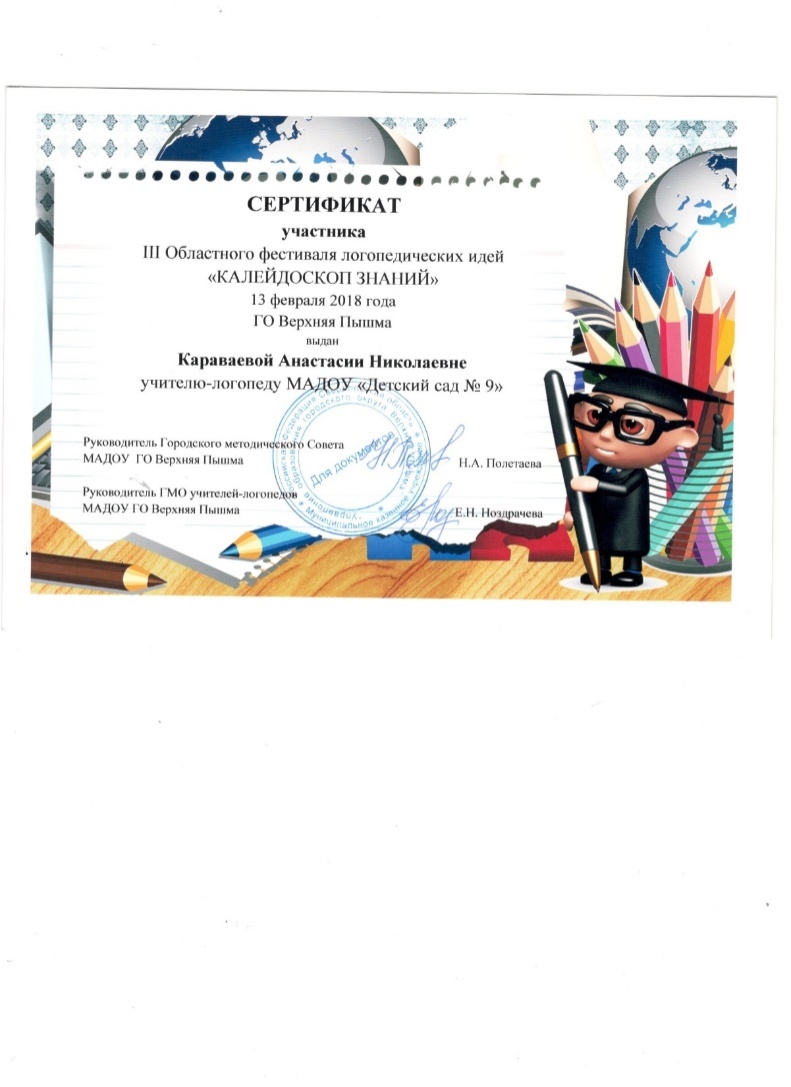 Мои     публикации
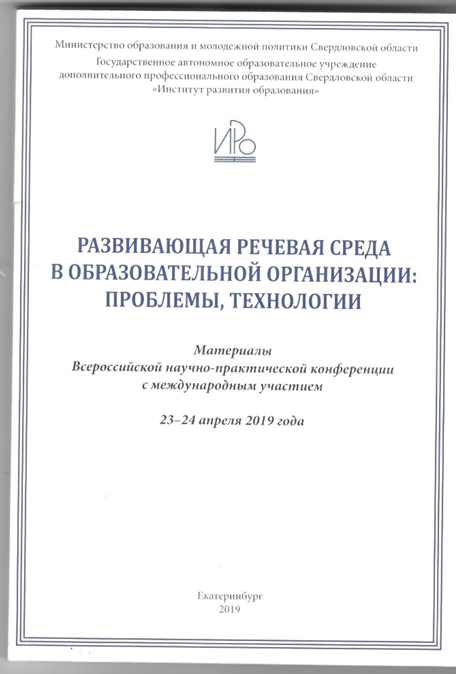 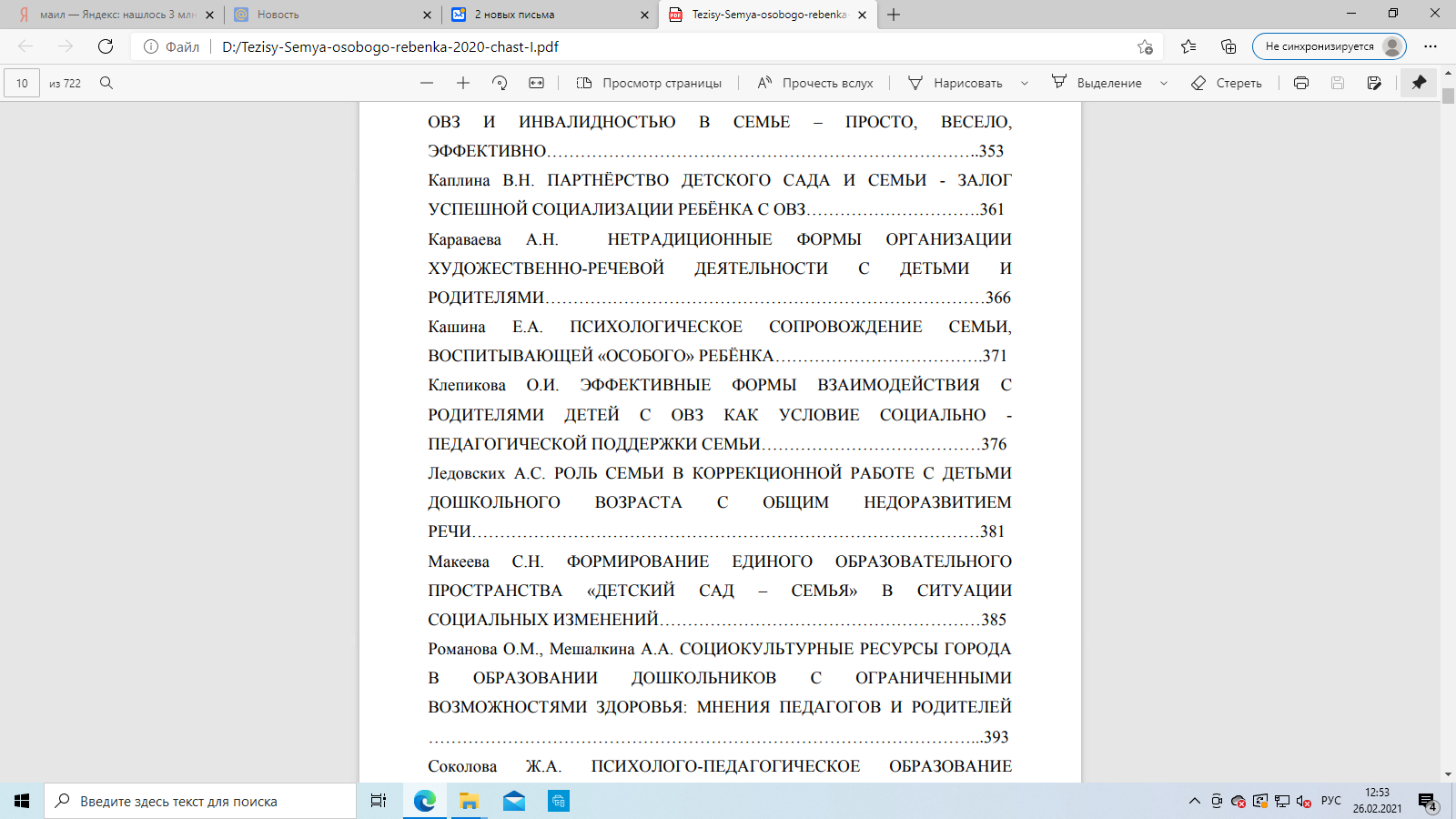 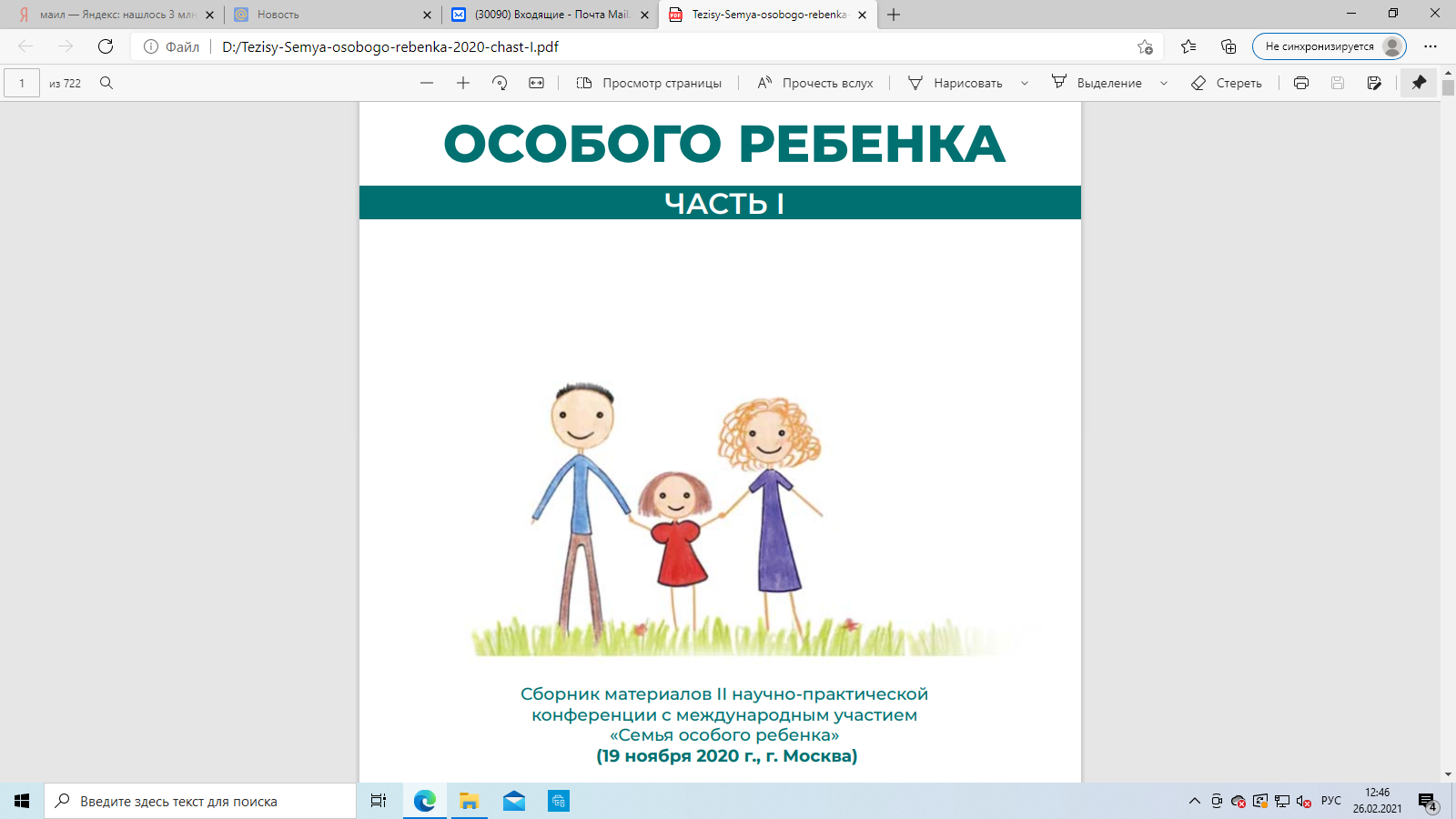 В 2022 году публикация: « Инновационные коммуникативные практики в литературном развитии детей и родителей»
Достижения  воспитанников
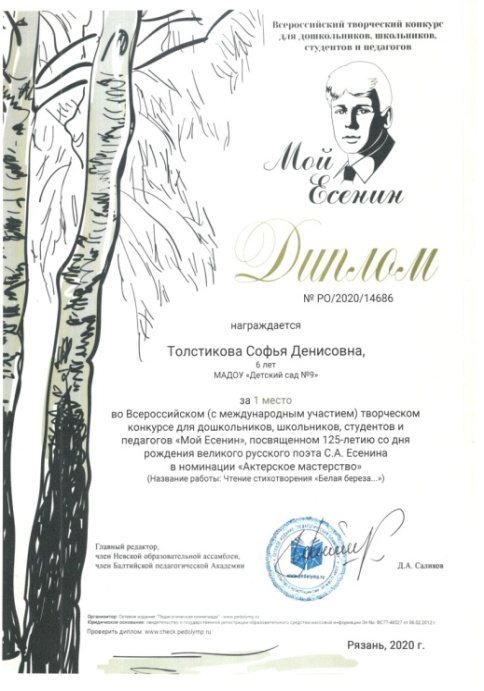 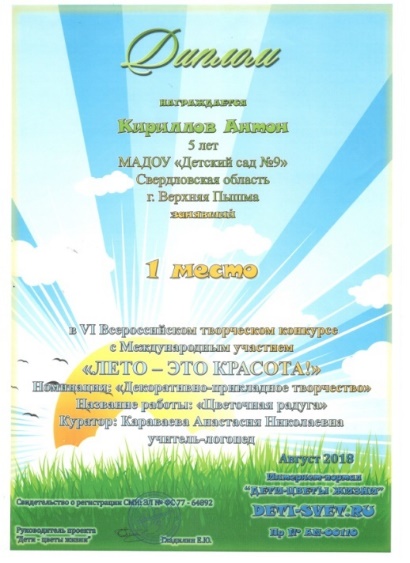 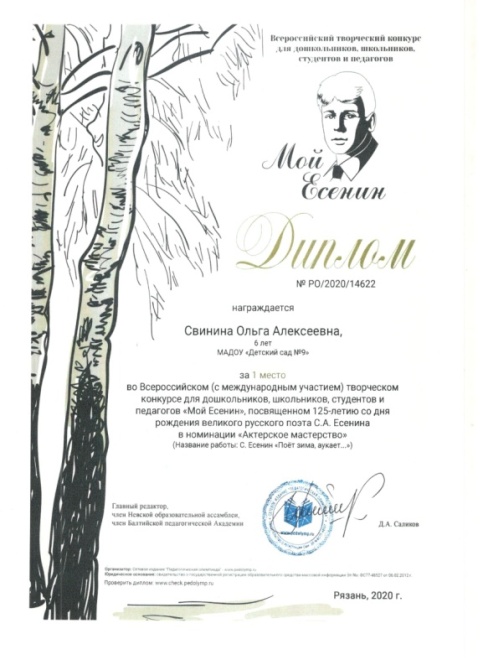 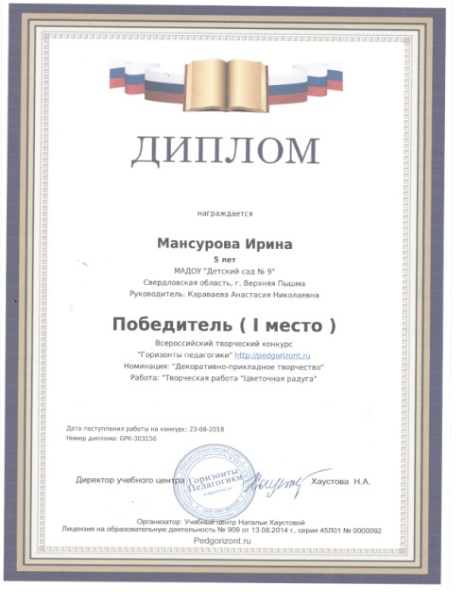 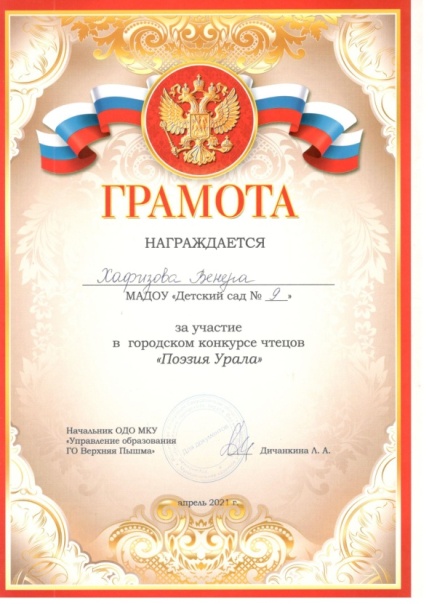 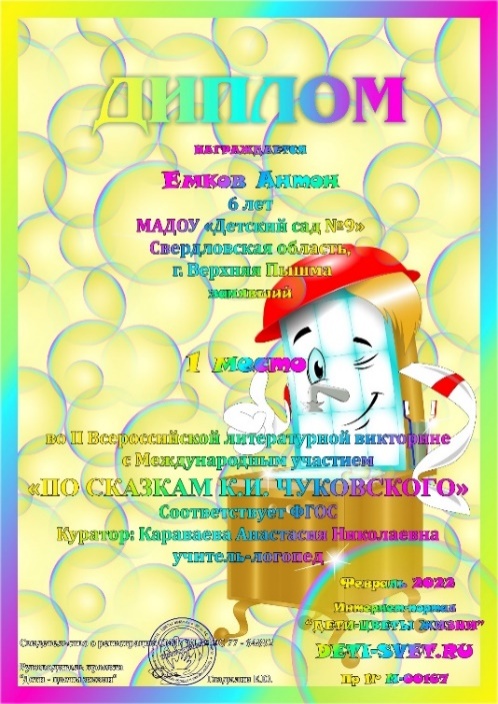 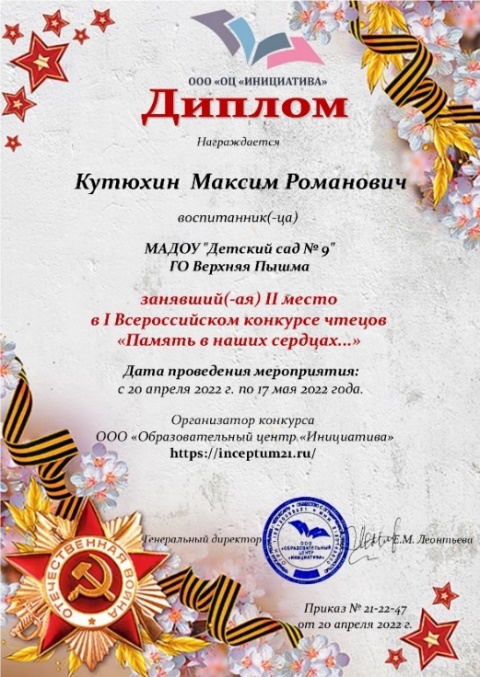 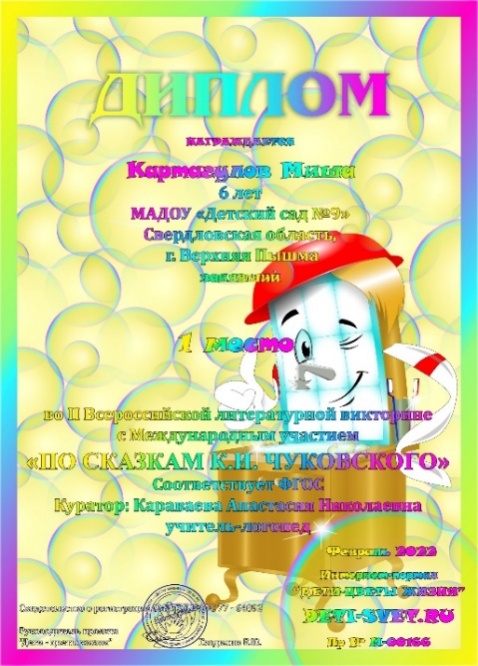 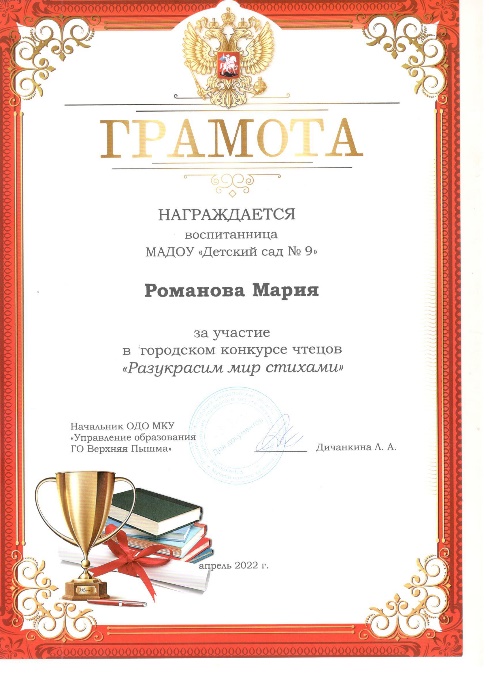 Работа с детьми
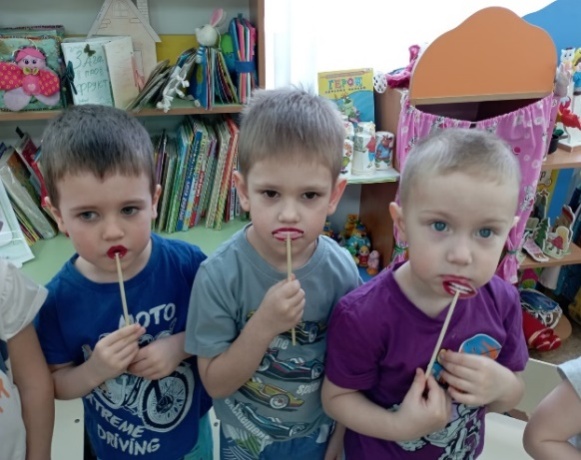 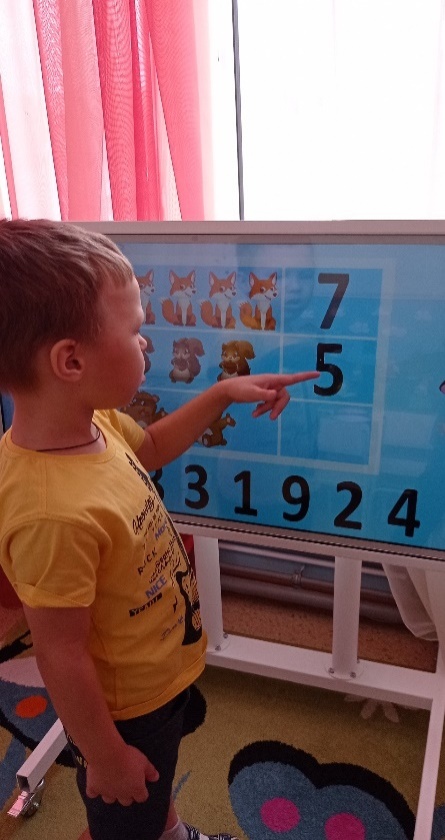 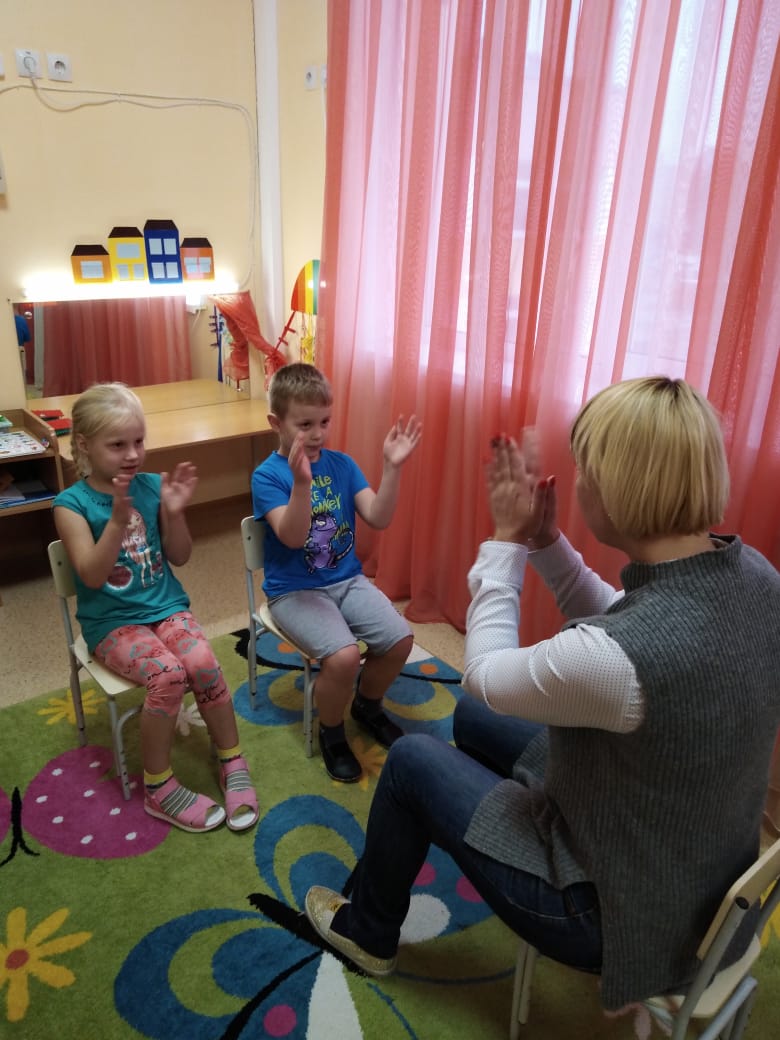 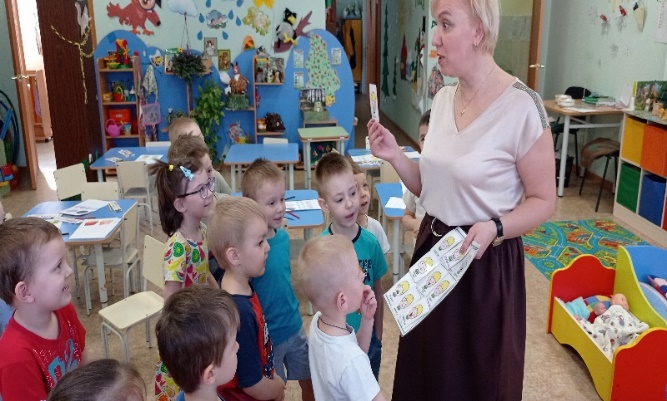 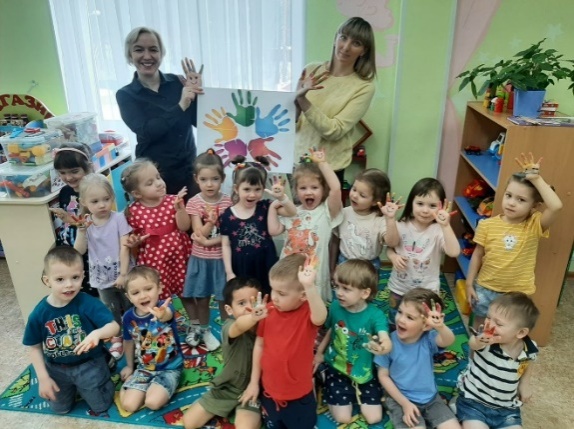 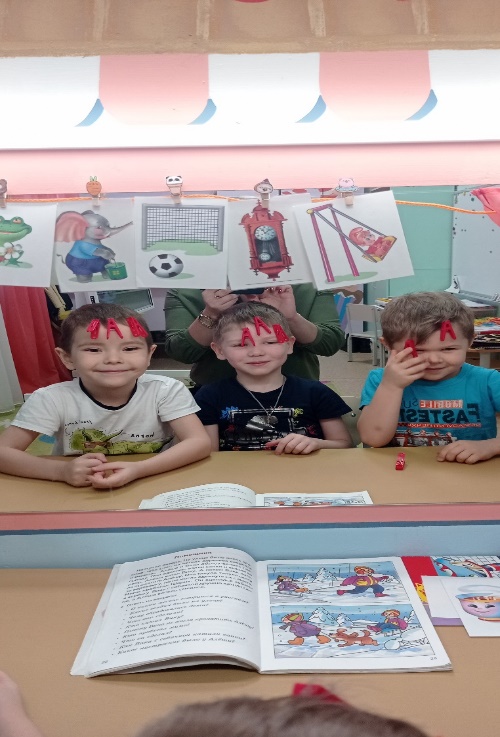 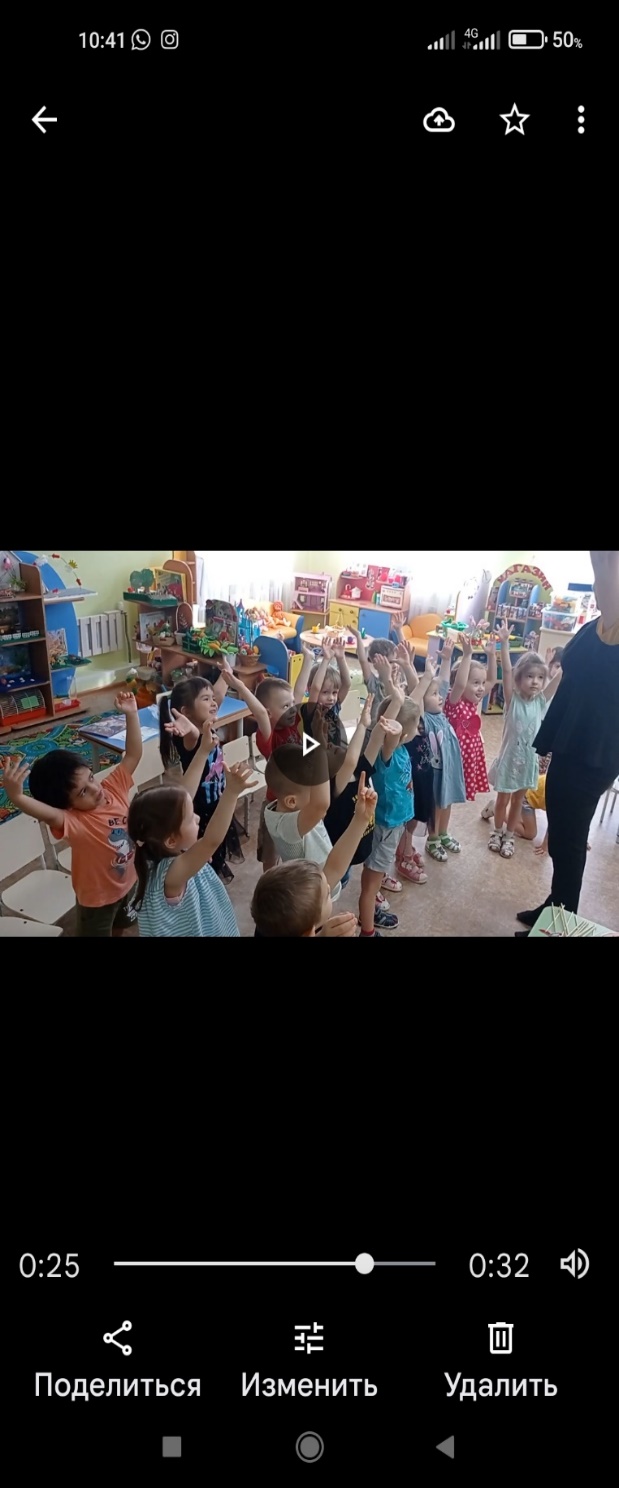 Тематические недели: «Логоздоровье»
Индивидуальные и подгрупповые занятия
Фестивали Поэзии
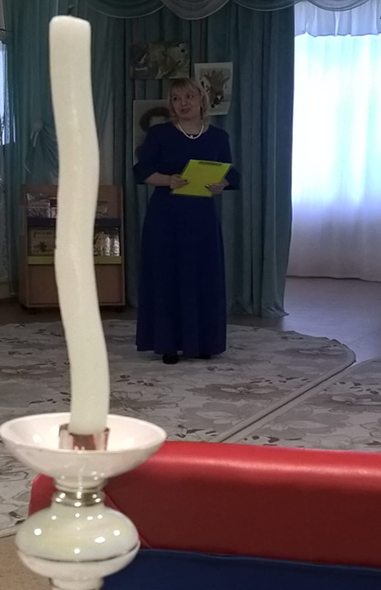 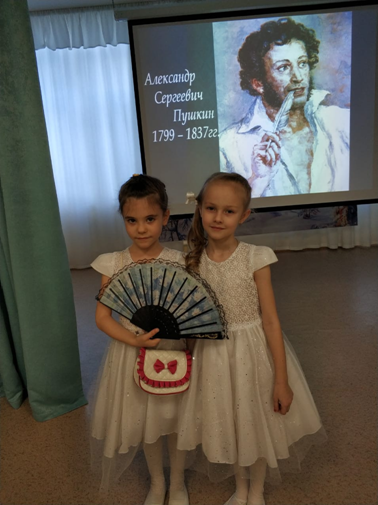 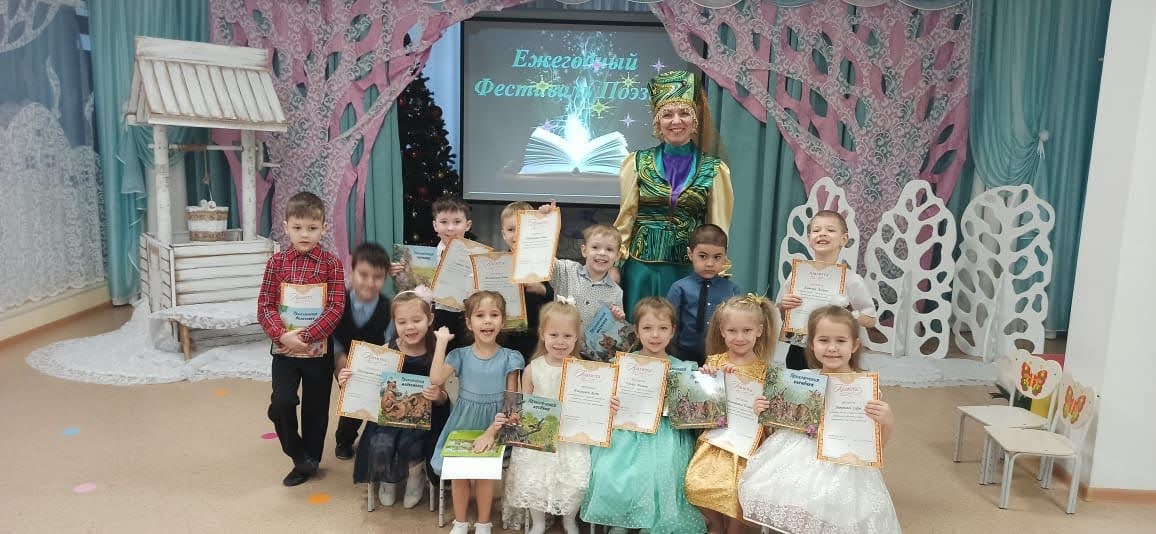 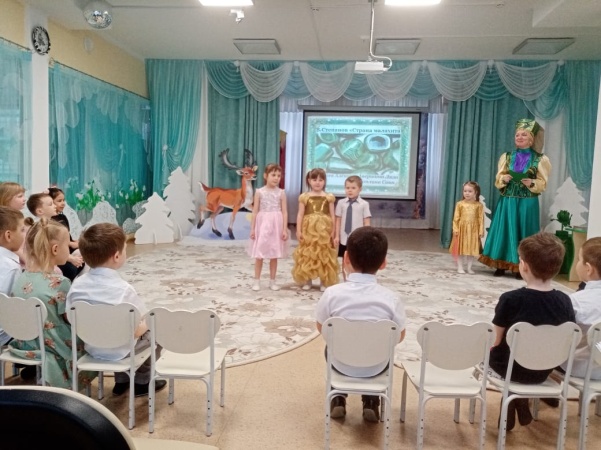 « Литературное кафе»
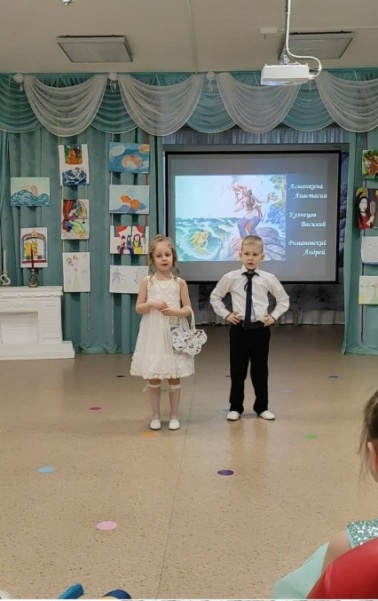 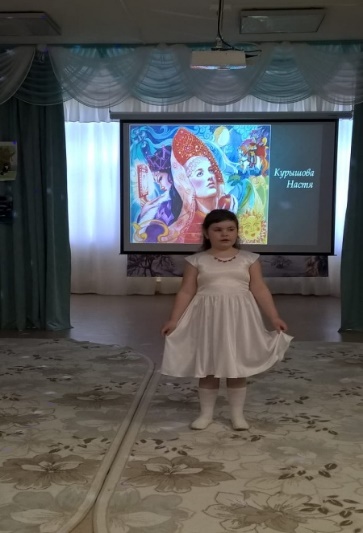 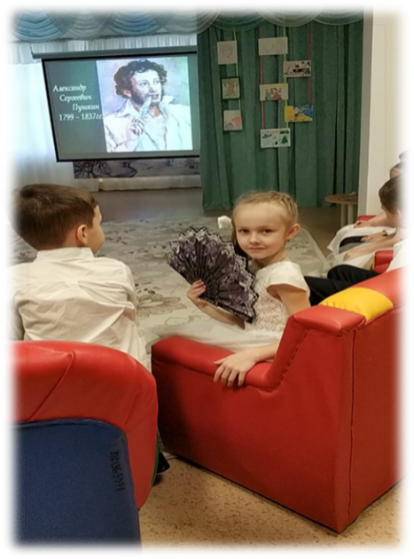 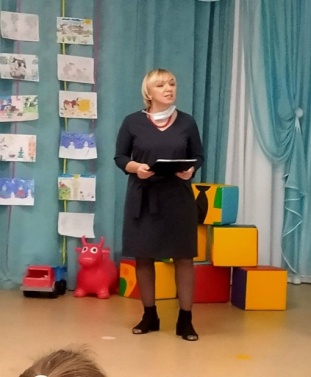 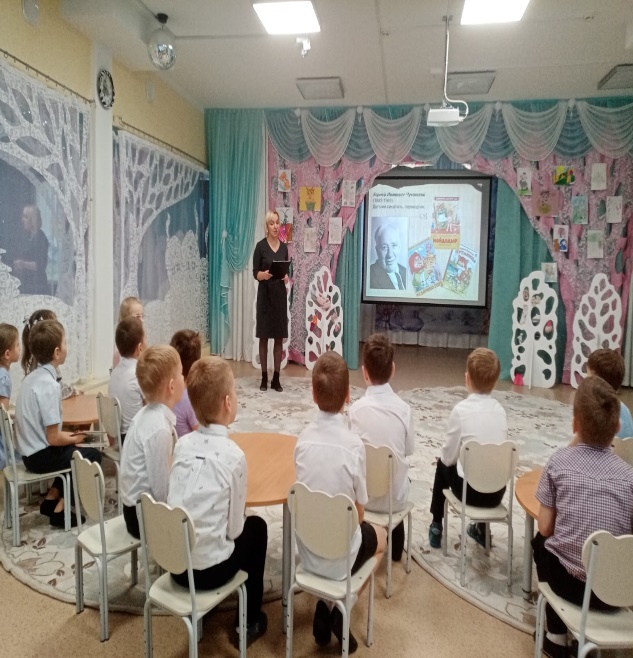 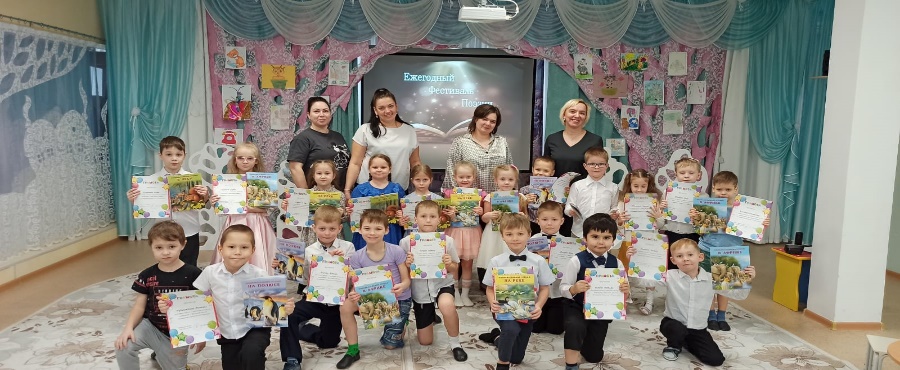 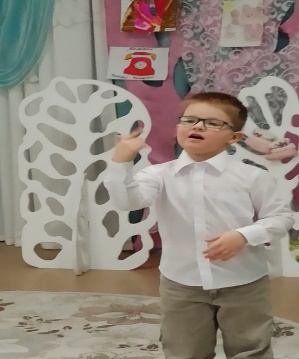 «Литературные гостиные»
Проектная деятельность
Квесты
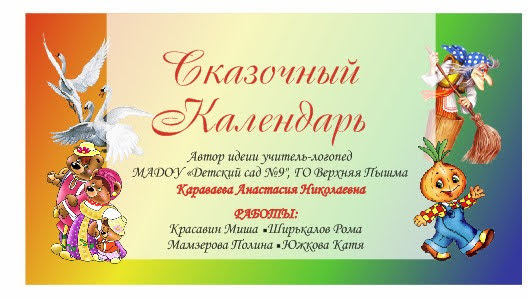 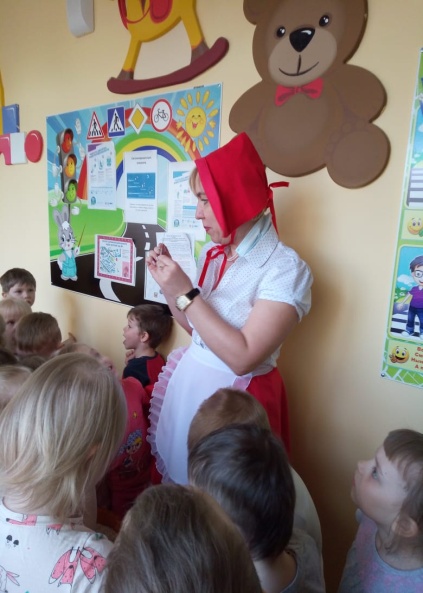 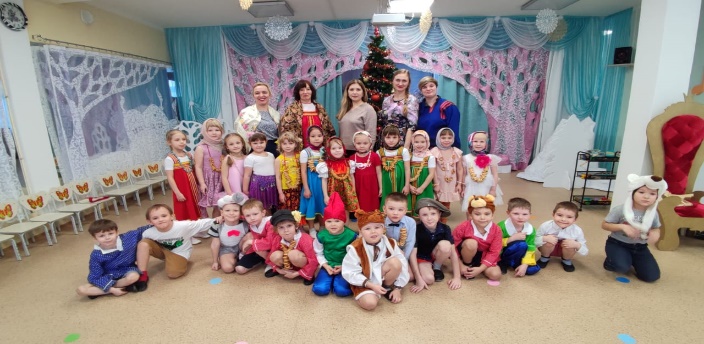 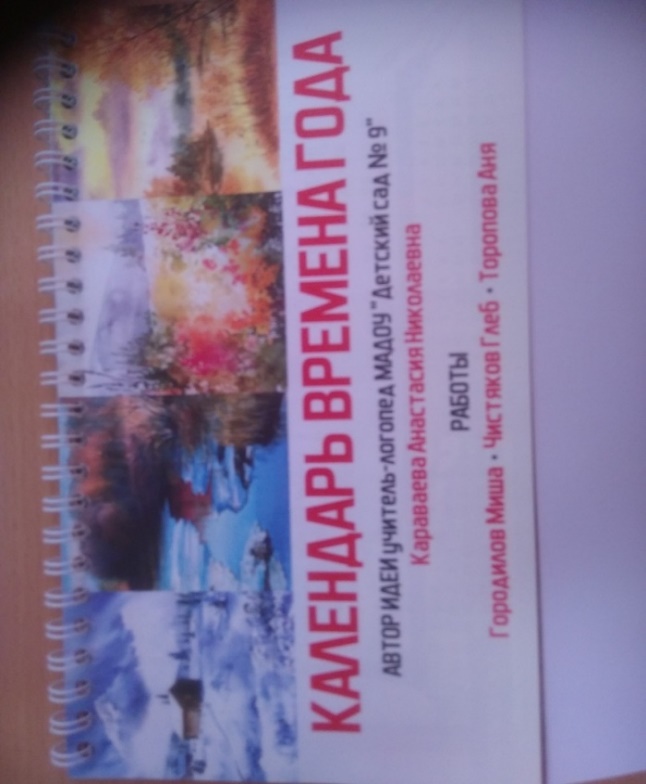 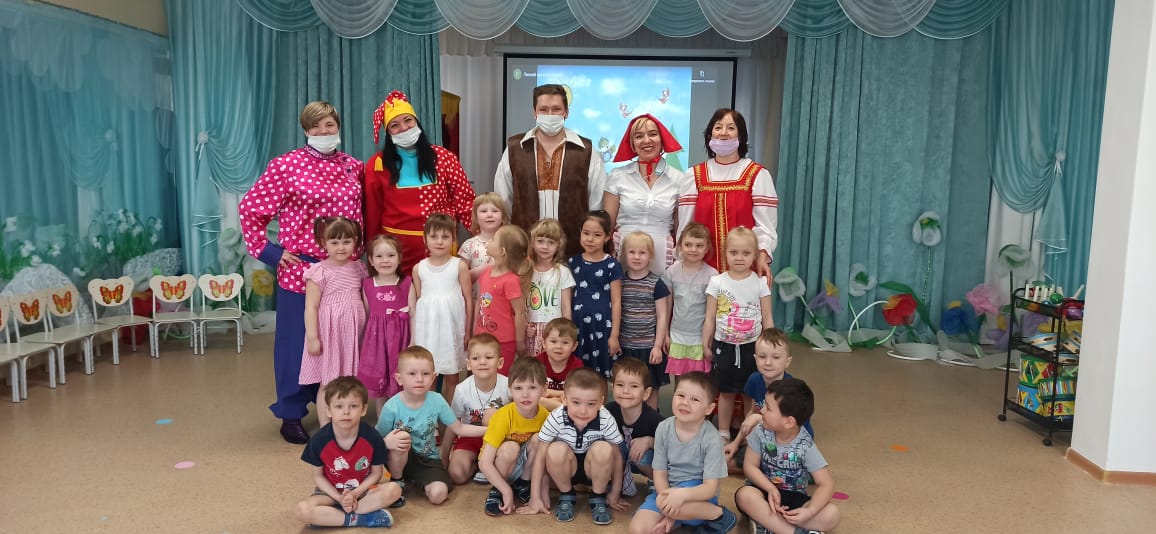 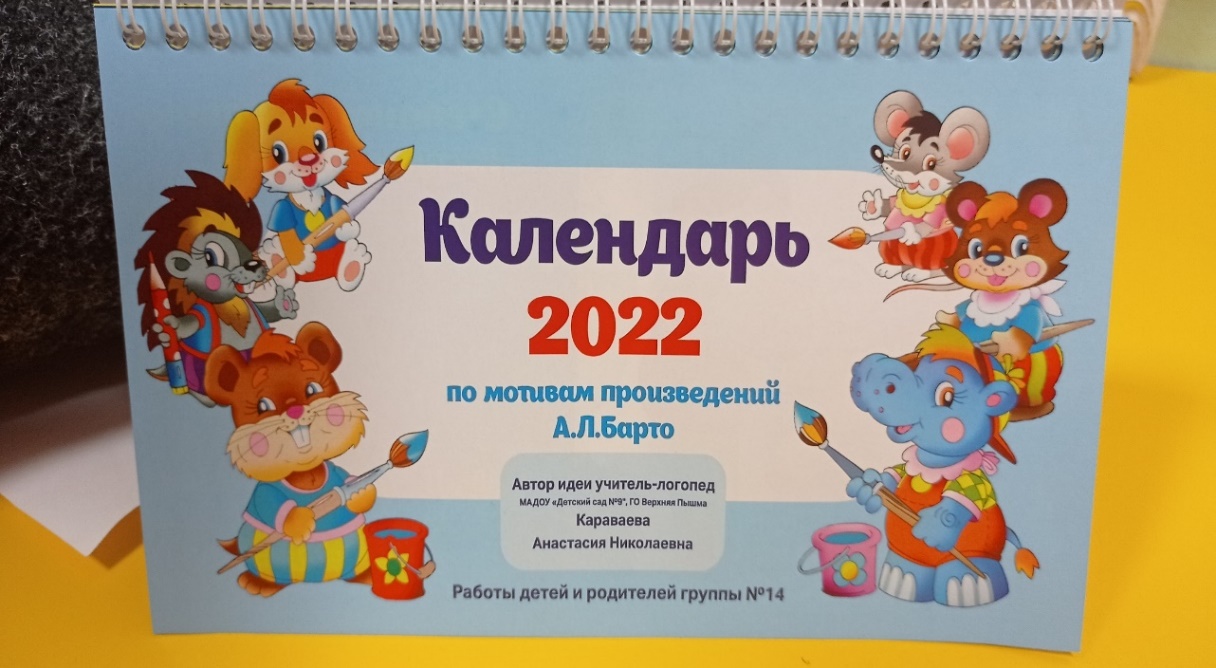 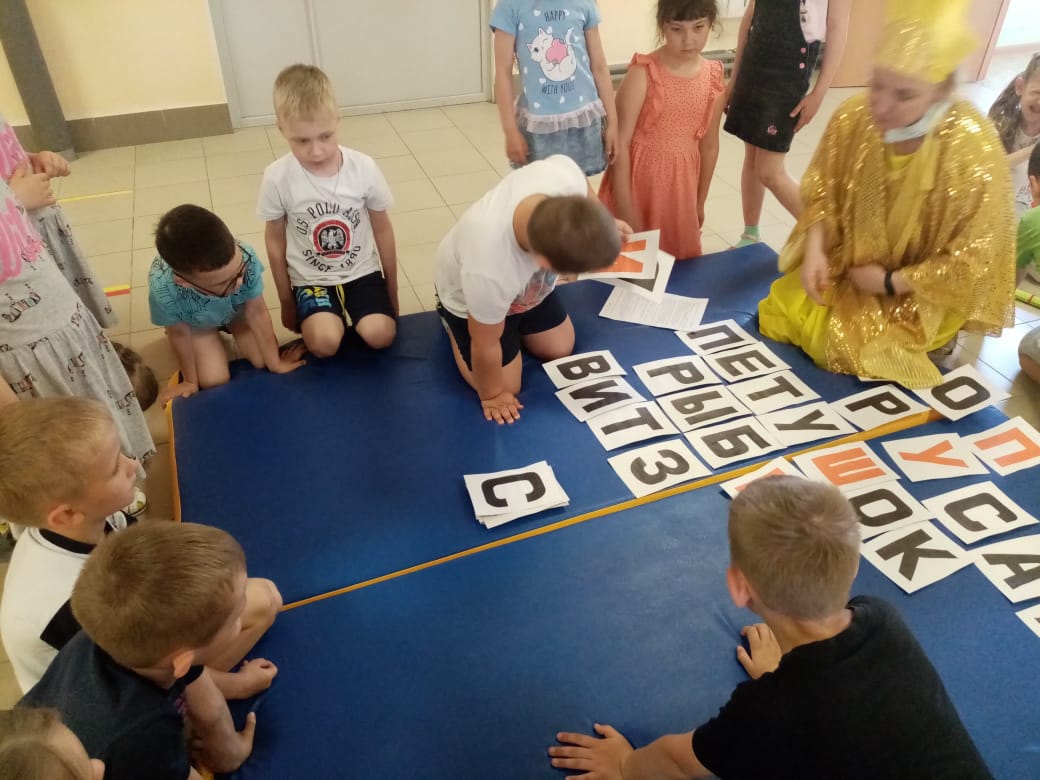 Работа с родителями
Фестивали поэзии
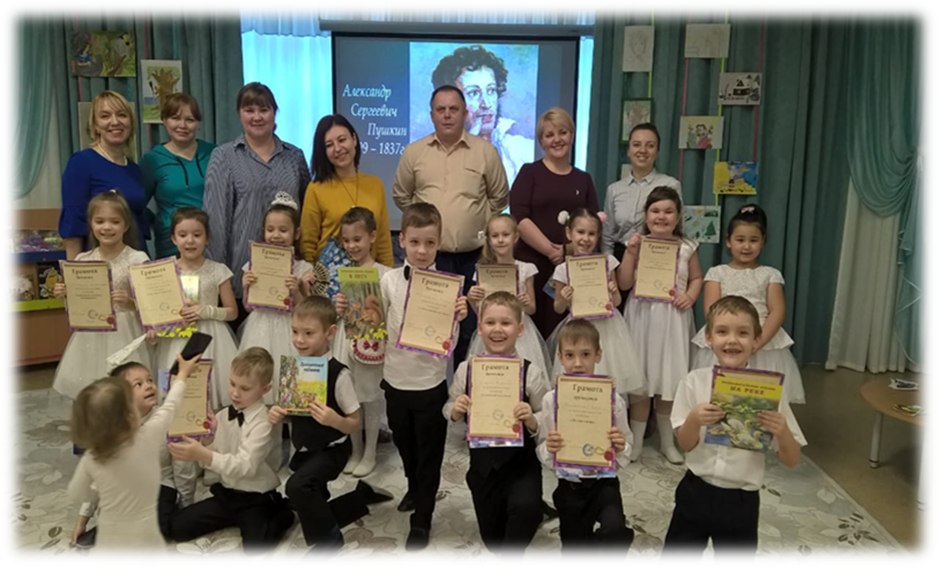 Совместная проектная деятельность
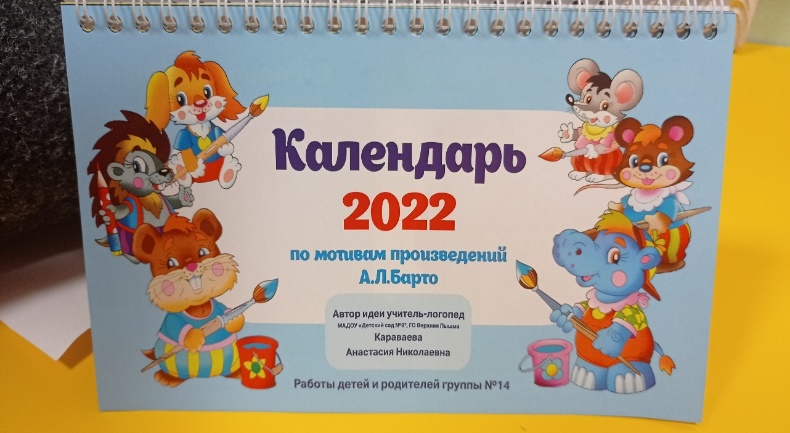 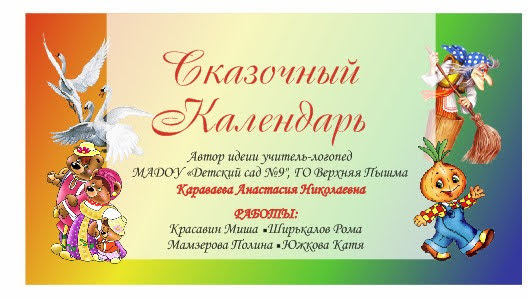 Совместные занятия, консультации
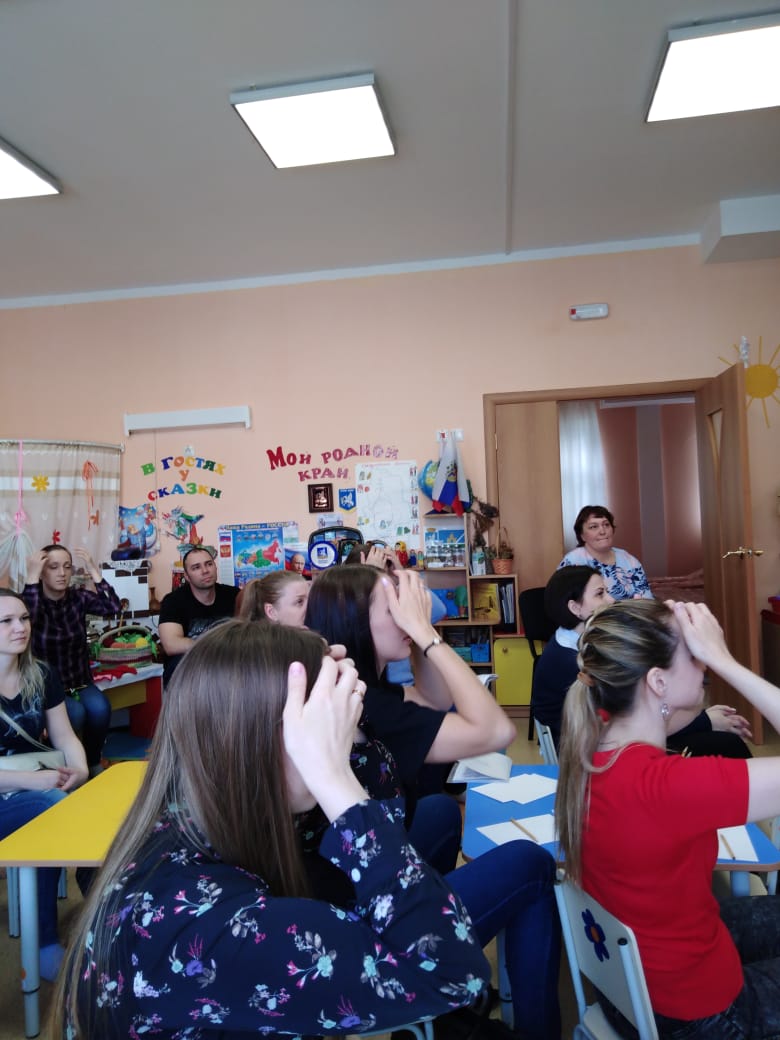 Мастер-классы, тренинги
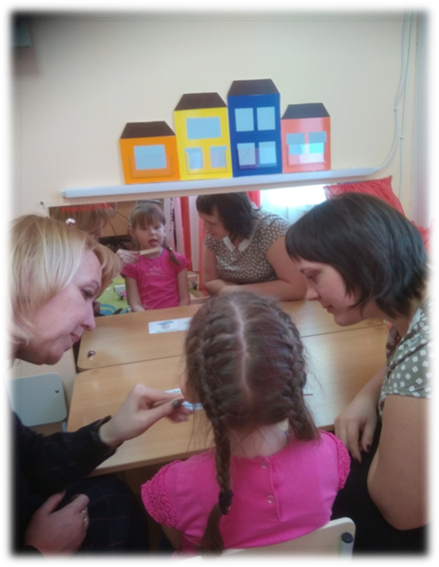 Родительские собрания
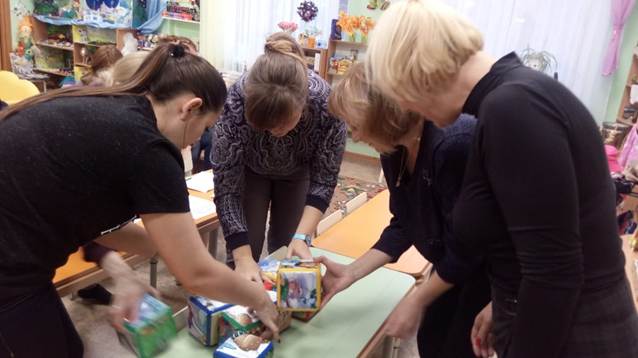 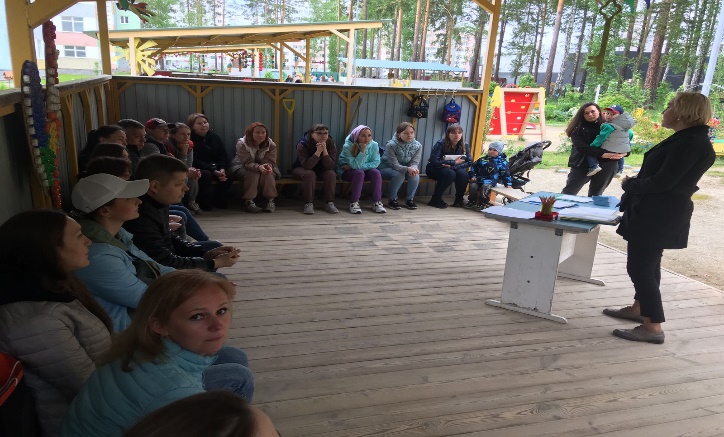 Работа с педагогами
Консультации
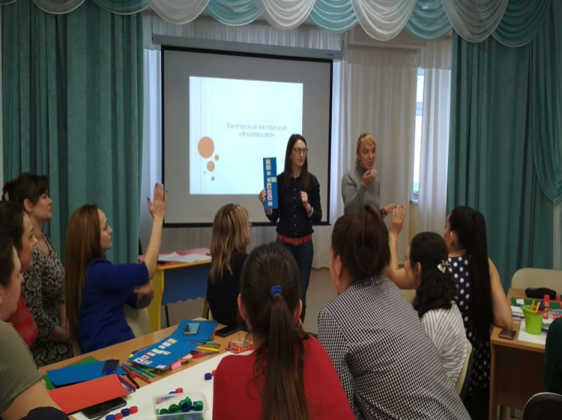 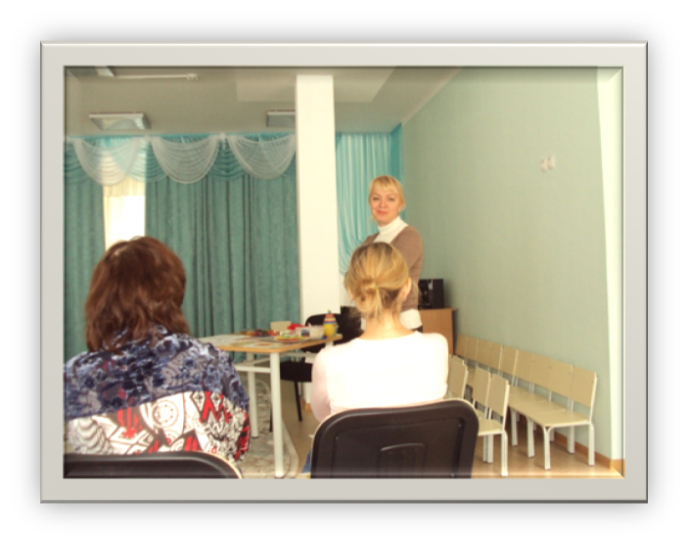 Мастер-классы
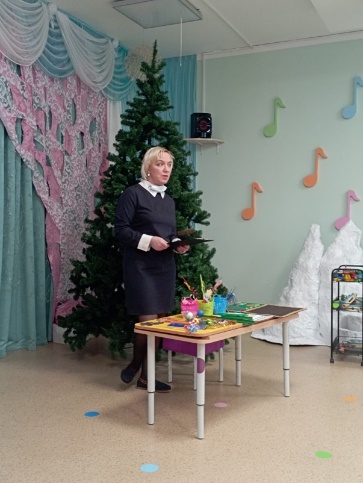 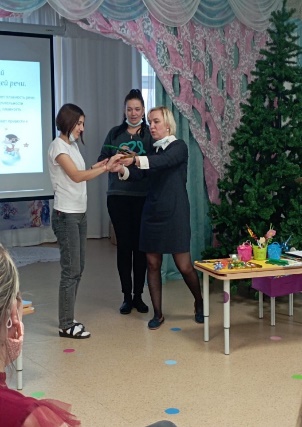 Выступления на ГМО логопедов
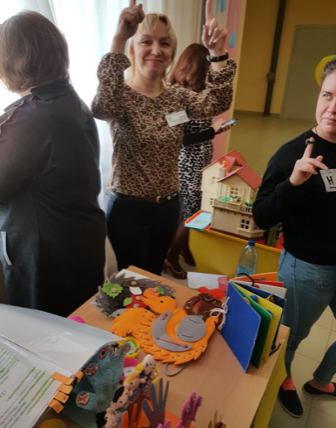 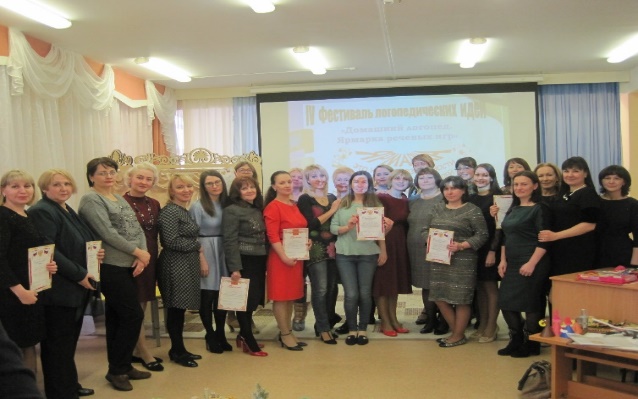 Открытые занятия
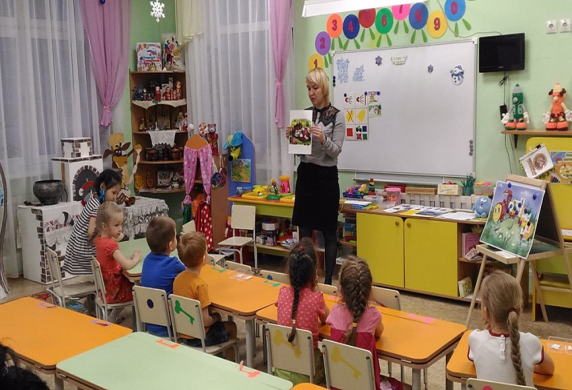 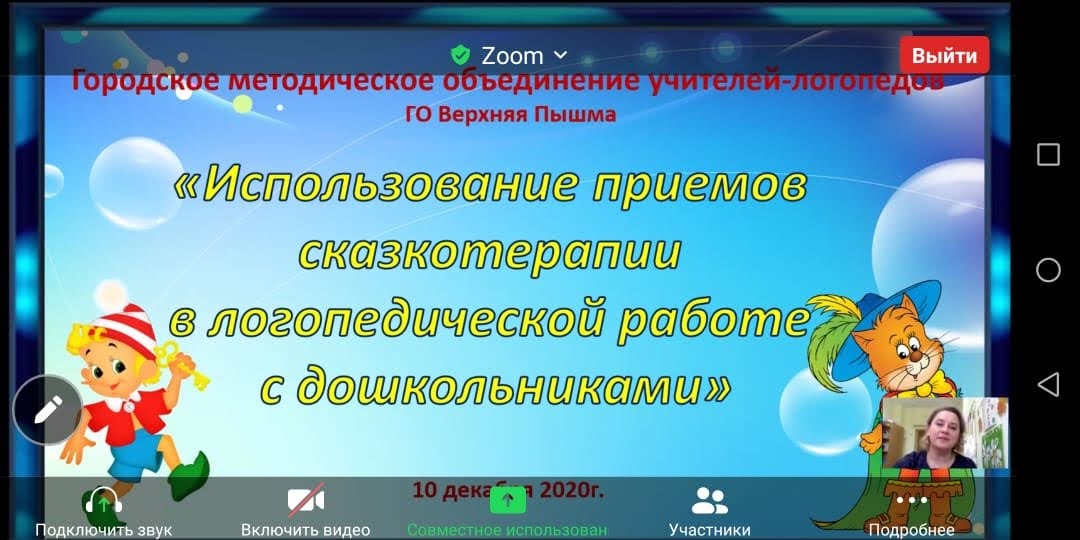 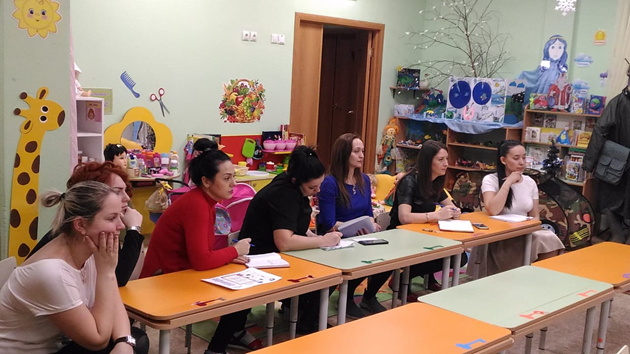 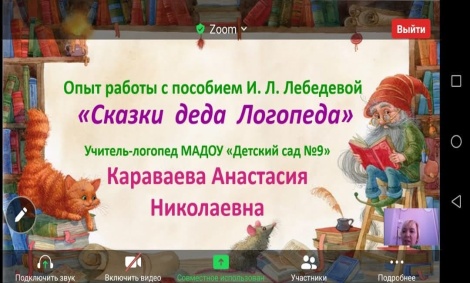 Совместная проектная деятельность
Фонетическая гимнастика
По мотивам произведений А. Л. Барто
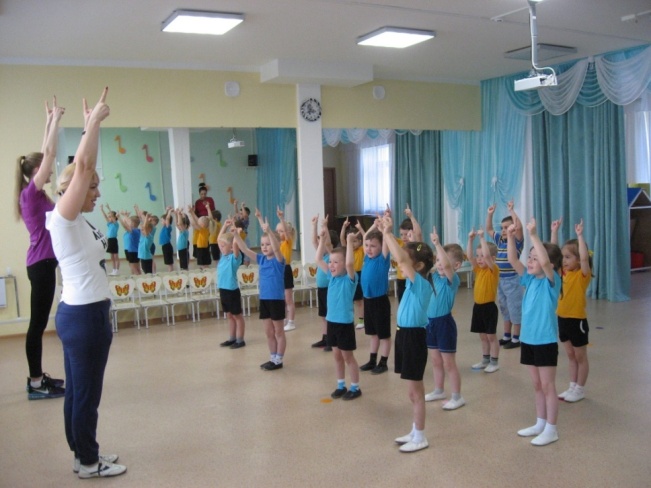 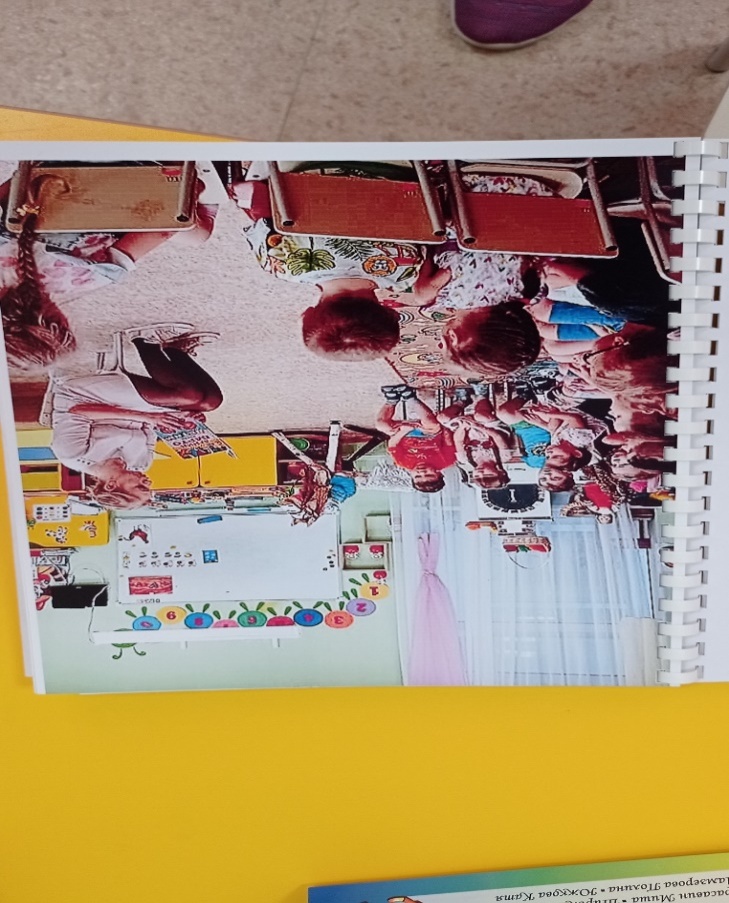 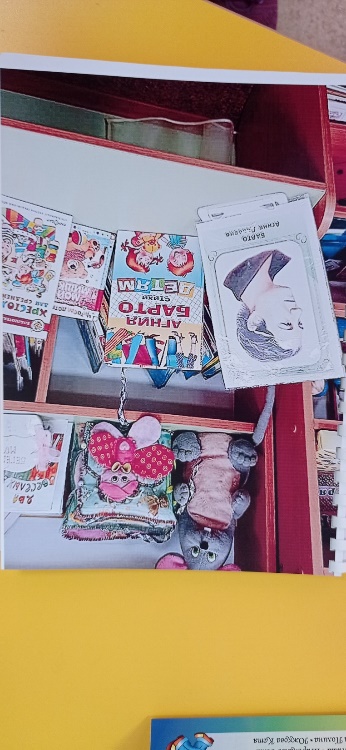 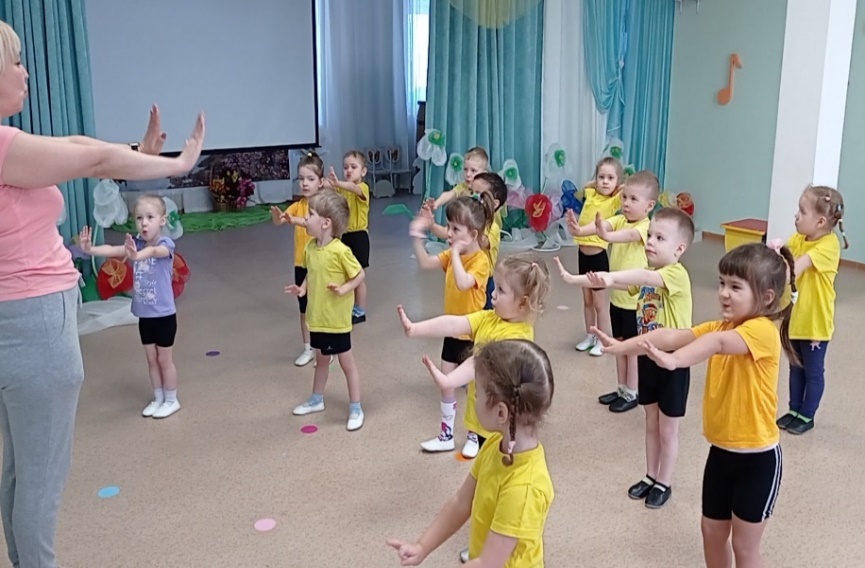 « Наш замечательный К.И.Чуковский»
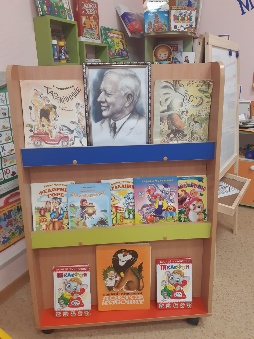 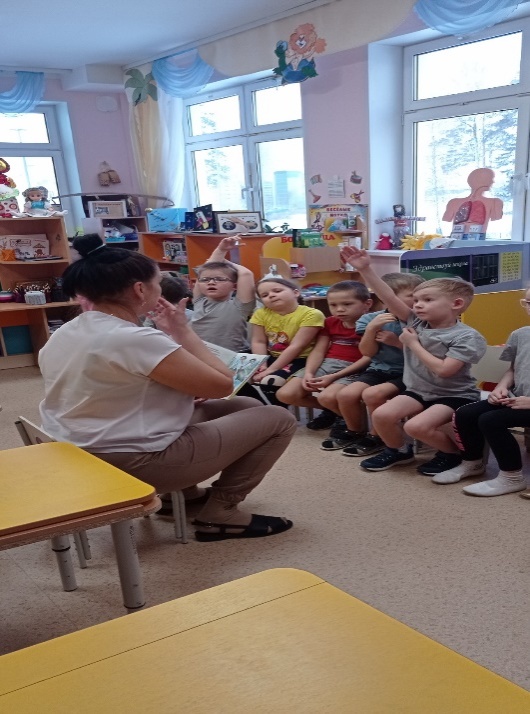 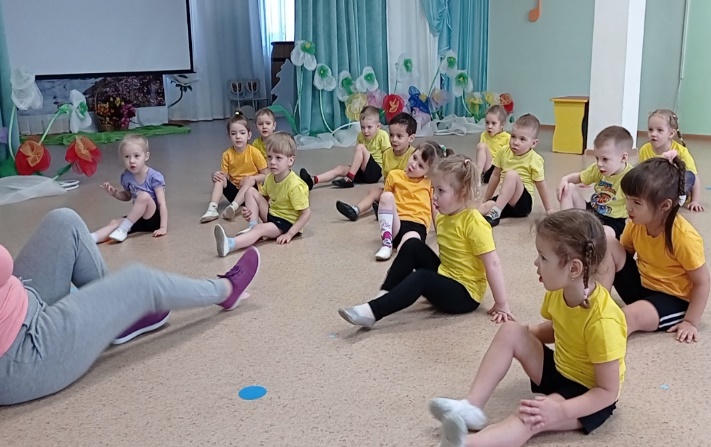 Эссе                                                                          Если учитель соединяет в себе 
                                                                                                                                   любовь к делу и к ученикам, 
                                                                                                                                    он – совершенный учитель 
                                   
                                                                                                                                                                       Л.Н.Толстой
  Логопед – удивительная и замечательная профессия. Ведь «все мы родом из детства», хотя очень быстро забываем этот волшебный мир. Жаль, что с возрастом, люди теряют способность радоваться жизни так, как это делают дети… Дети дают нам возможность вернуться в него.Для меня в профессии логопеда много плюсов. Пока работаешь с детьми – не замечаешь своего возраста, видишь результаты своего труда, хорошее отношение со стороны родителей. И самое приятное – дети тебя любят, делятся своими секретами, просят совета, доверяют. А это дорогого стоит. Работая логопедом, я стараюсь дать частичку своей души  каждому ребёнку, собственным примером показывая своё отношение к окружающему, к людям.Мне нравится смотреть на мир глазами детей, находить в этом радость и удовлетворение, думать о них, сопереживать их успехам и неудачам.